Performance and Fairness of Multi-link Operation
Date: 2019-11-09
Slide 1
Wisnu Murti (SeoulTech), et al.
Introduction
EHT STAs are expected to support multi-link aggregation
Benefits of multi-link aggregation are
Increased peak throughput
Reduced latency and jitter
Power leakages between links may or may not be present
If power leakage is present, it affects the clear channel assessments of other links
The following channel access operations have been discussed [1][2][3]:
Synchronous operation
Asynchronous operation
Semi-asynchronous operation (aka synchronous without primary link [2], mixed synchronous and asynchronous [3])
The performance of these channel access operations may be affected by (1) existence of power leakage; (2) coexistence with legacy system; and (3) coexistence with EHT BSSs using different channel-access operation
Slide 2
Wisnu Murti (SeoulTech), et al.
[Speaker Notes: Write introduction as conclusion]
Multi-link and Power Leakage
DATA
DATA
Link 1
No Power Leakage Case
DATA
Link 2
DATA
DATA
Link 1
Power Leakage 
Case
LEAKAGE
LEAKAGE
Link 2
BUSY due to power leakage
from Link 1
Link with power leakage
Other link will sense its medium as BUSY if a neighboring link is transmitting
Link with no power leakage
Other link will NOT sense a neighboring link's transmission, thus still can sense its medium as IDLE
Slide 3
Wisnu Murti (SeoulTech), et al.
Synchronous Operation
DATA
DATA
Link 1
DATA
BUSY
Link 2
Perform back off procedure only on a primary link
Perform short CCA on secondary link(s) just before the backoff completion of a primary link
IDLE – transmit  on this secondary link too
BUSY – does not transmit on this secondary link
Ideal to be used in links with power leakage
Slide 4
Wisnu Murti (SeoulTech), et al.
Asynchronous Operation
DATA
DATA
Link 1
No Power Leakage Case
DATA
DATA
Link 2
DATA
LEAKAGE
Link 1
Power Leakage Case
DATA
LEAKAGE
Link 2
Perform contention independently on individual links
Perform transmission independently on individual links
Ideal to be used in links without power leakage
Slide 5
Wisnu Murti (SeoulTech), et al.
Semi-asynchronous Operation
DATA
BUSY
Link 1
DATA
No Power Leakage Case
DATA
DATA
DATA
Link 2
LEAKAGE
BUSY
DATA
DATA
Link 1
Power Leakage Case
DATA
DATA
DATA
Link 2
Perform contention independently on individual links
Perform short CCA on the other link(s) just before completion of its backoff
IDLE – transmit on other link too
BUSY – does not transmit on other link
Can be be used in links with or without power leakage
Slide 6
Wisnu Murti (SeoulTech), et al.
Semi-asynchronous Operation – fairness issues
Free-riding link’s resumed backoff procedure after transmission impacts fairness with legacy stations
Need to design semi-asynchronous operation to support coexistence
We discuss different options for a free-riding link's backoff procedure after transmission
Default: Resume backoff without changing its backoff count
Option 1: Repick a new backoff count number
Option 2: Switch to another CW set for a predetermined time period [similar to MU EDCA operation in 11ax]
Slide 7
Wisnu Murti (SeoulTech), et al.
Semi-asynchronous Operation – Option 1
BUSY
Link 1
DATA
No Power Leakage Case
DATA
Link 2
DATA
repick backoff number
LEAKAGE
DATA
BUSY
Link 1
Power Leakage Case
DATA
DATA
Link 2
repick backoff number
Fairness Option 1
After transmission on multiple links, each ‘free-riding’ link (Link 2) repicks a new backoff counter
Slide 8
Wisnu Murti (SeoulTech), et al.
Semi-asynchronous Operation – Option 2
BUSY
DATA
BUSY
Link 1
No Power Leakage Case
DATA
DATA
Link 2
DATA
timeout
LEAKAGE
repick from CW Set B
DATA
BUSY
BUSY
Link 1
Power Leakage Case
DATA
DATA
DATA
Link 2
timeout
repick from CW Set B
Fairness Option 2
After transmission on multiple links, each ‘free-riding’ link (Link 2) switches from CW Set A to CW Set B for a predetermined time period
CW Set A – default set (e.g. [16 .. 1024])
CW Set B – higher CWmin and/or CWmax than Set A (e.g. [32 .. 2048])
Switch back to CW Set A after the time period expires
Slide 9
Wisnu Murti (SeoulTech), et al.
Simulation Setup
BSS Setup
1 EHT BSS with 1 AP and 1 non-AP STA, both are multi-link aggregation enabled
0~10 legacy OBSSs, each consists of 1 AP and 1 non-AP STA (single link) in each band  
TX Setup
Transmission with A-MPDU (up to 64 MPDUs), 1 MPDU = 1500 Bytes
Both EHT BSS and legacy OBSSs are in full-buffer DL operation
Using MCS 9 and 80 MHz bandwidth for each band
Setup for semi-asynchronous operation Option 2
CW Set A – [16 .. 1024]
CW Set B – [32 .. 2048]
Timeout time – 1ms
Slide 10
Wisnu Murti (SeoulTech), et al.
[Speaker Notes: Change base to 1 ms
Change variation to 1-3 ms]
Throughput Comparison
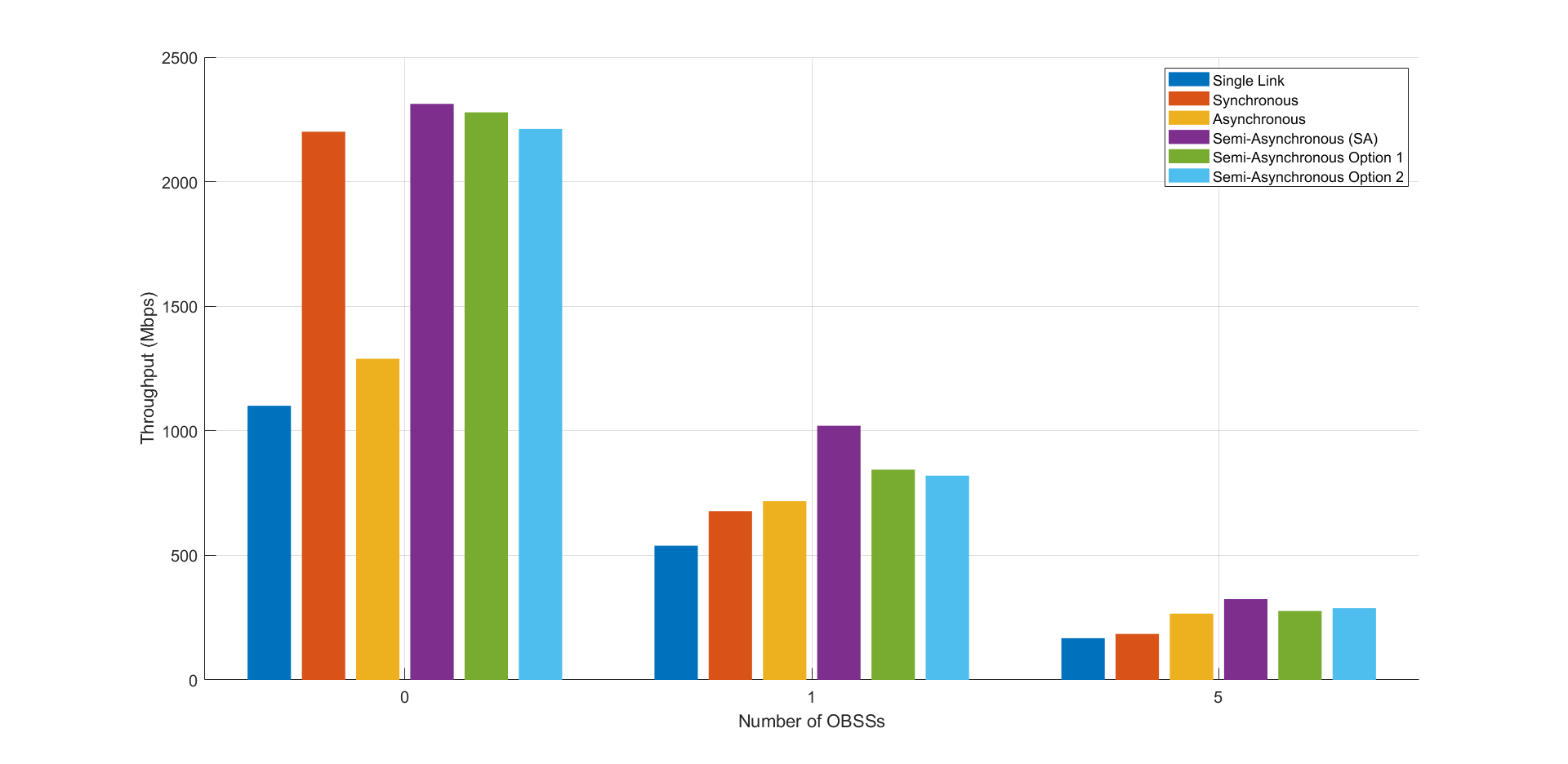 without power leakage
with power leakage
Synchronous operation (SYNC) 
Not heavily affected by power leakage
Performs worst in OBSS scenarios 
Asynchronous operation (ASYNC) 
Highly affected by power leakages, better performance without power leakage
Semi-asynchronous operation (SA) 
Highest throughput with and without power leakage
Performs best in crowded conditions with many legacy OBSSs
Slide 11
Wisnu Murti (SeoulTech), et al.
[Speaker Notes: Write the explanation on each graph]
Coexistence Simulation Scenario
Fairness with Legacy
Legacy
Legacy
Legacy
EHT
Band 1
Link 1
Link 1
Link 1
Link 1
Band 1
Link 2
Link 2
Band 2
Link 2
Link 2
Band 2
Legacy
Legacy
Legacy
(EHT vs. Legacy)
(Legacy only)
Fairness with legacy
Legacy only: 2 legacy BSSs in each band (each BSS is 1 AP + 1 non-AP STA)
EHT and legacy: 1 EHT BSS using both bands and 1 legacy BSS in each band (2 legacy BSSs in total)
Coexistence between different EHT multi-link channel access operations
2 EHT BSSs (1 AP and 1 non-AP STA), each using its own channel access operation
Coexistence bet’n different EHT multi-link channel access
EHT 2
EHT 1
Link 1
Link 1
Band 1
Band 2
Link 2
Link 2
(EHT vs. EHT)
Slide 12
Wisnu Murti (SeoulTech), et al.
[Speaker Notes: Change base to 1 ms
Change variation to 1-3 ms]
Fairness with Legacy System
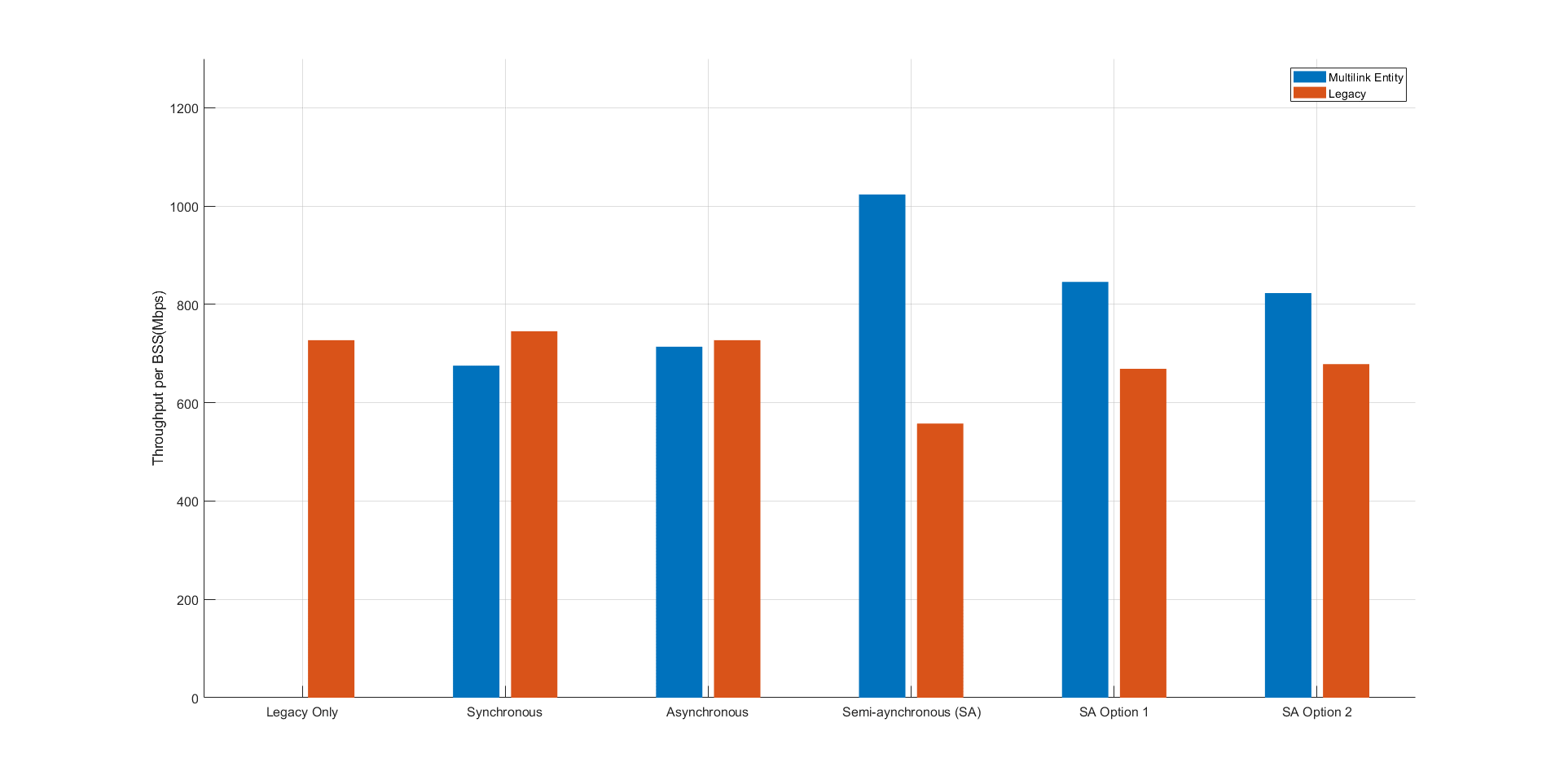 with power leakage
without power leakage
EHT BSS using SA is more aggressive against legacy BSS compared to SYNC and ASYNC
Both fairness options of SA (Option 1 and 2) can be used to alleviate the fairness problem with legacy system
Slide 13
Wisnu Murti (SeoulTech), et al.
Coexistence between Different EHT Channel Access Operations
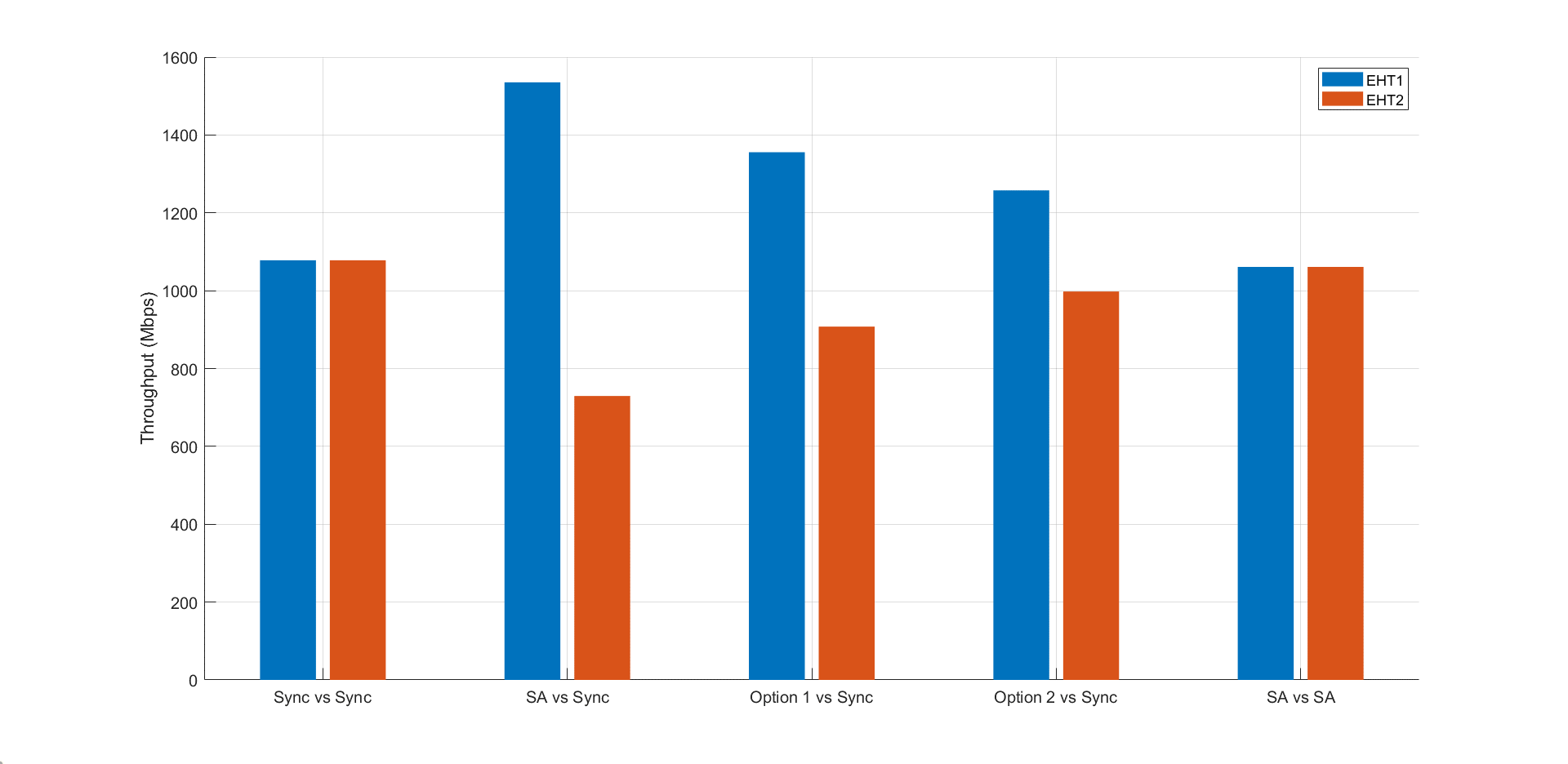 without power leakage
with power leakage
SA is more aggressive than SYNC and ASYNC
Both fairness options of SA (Option 1 and 2) can alleviate the fairness problem with other channel access operations
SYNC-only and ASYNC-only perform slightly better than SA-only as they have a lower collision probability (11% vs. 18%)
Wisnu Murti (SeoulTech), et al.
Slide 14
[Speaker Notes: Write the explanation on each graph]
Conclusions
The performance of the channel access operations for multi-link aggregation is affected by 
(1) with/without power leakage between links; (2) coexistence with legacy system; and (3) coexistence with EHT BSSs using different multi-link channel-access operation  
Semi-asynchronous operation performs better than synchronous and asynchronous operations with and without power leakage for a wide range of OBSS crowdedness
Semi-asynchronous operation is more aggressive in channel access than synchronous and asynchronous operations, thus having a coexistence problem with legacy BSSs as well as with EHT BSSs using other channel access operation
Semi-asynchronous operation with the proposed backoff procedure modification can alleviate the coexistence problem
Slide 15
Wisnu Murti (SeoulTech), et al.
References
[1] 11-19-1291 Performance aspects of Multi-link operations
[2] 11-19-1116 Channel Access in Multi-band operation
[3] 11-19-1678 Multiple Link Asynchronous and Synchronous Transmission
Slide 16
Wisnu Murti (SeoulTech), et al.
Appendix : Fairness with Legacy System25% load on legacy STAs
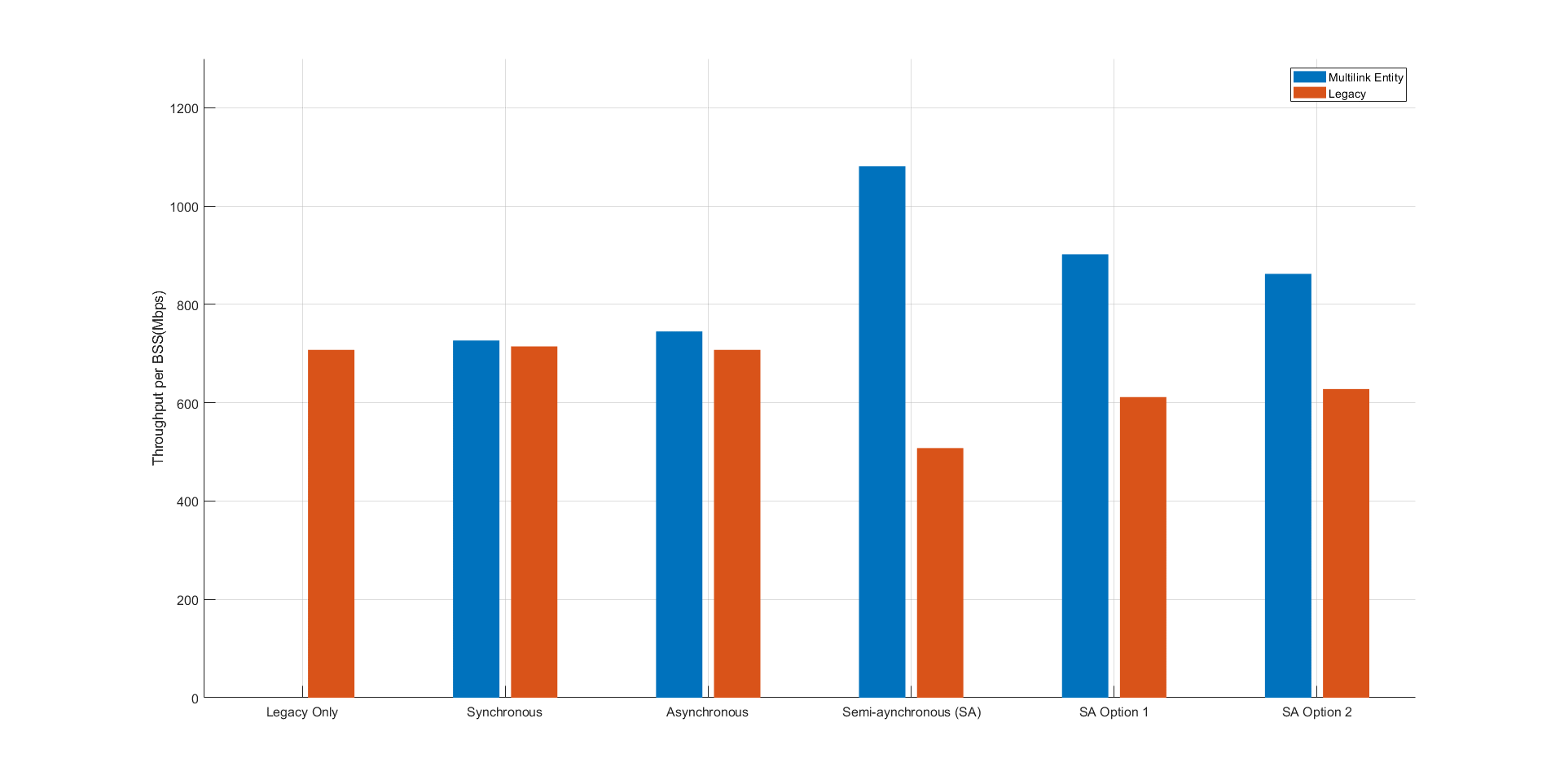 without power leakage
with power leakage
Slide 17
Wisnu Murti (SeoulTech), et al.
Appendix : Fairness with Legacy System50% load on legacy STAs
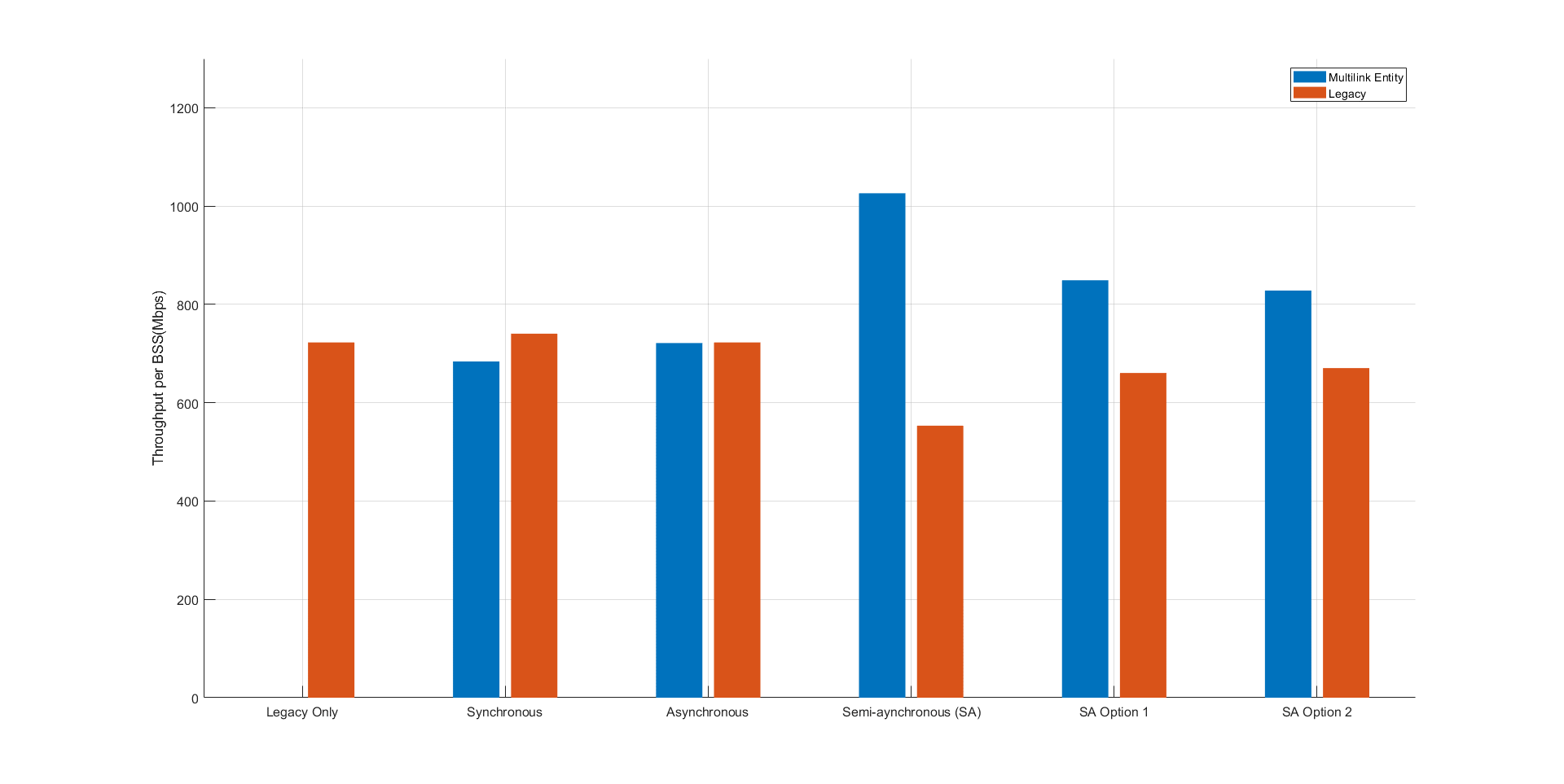 without power leakage
with power leakage
Slide 18
Wisnu Murti (SeoulTech), et al.
Appendix : Fairness with Legacy System75% load on legacy STAs
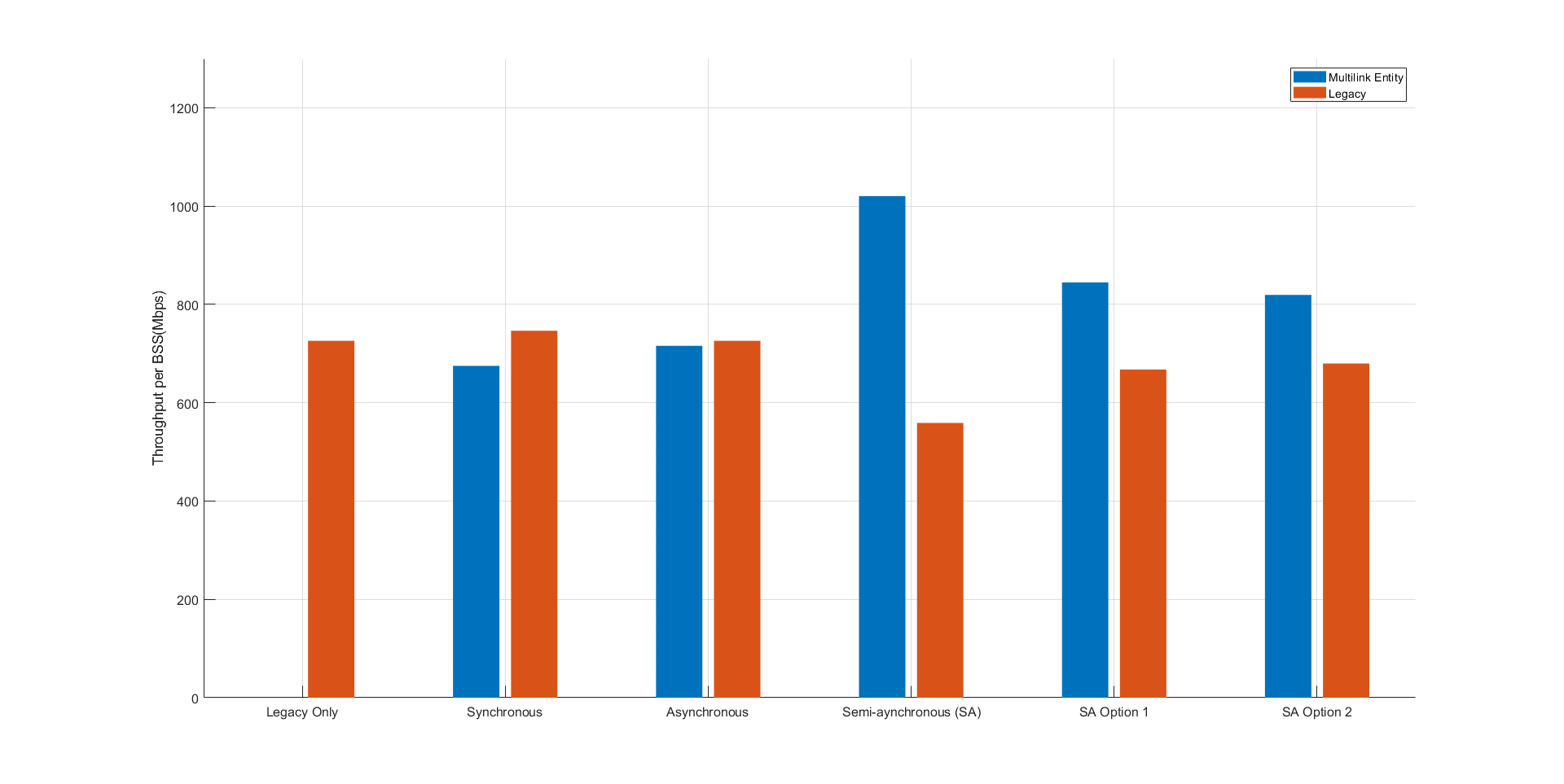 without power leakage
with power leakage
Slide 19
Wisnu Murti (SeoulTech), et al.